32. Kölner Symposium
Qualitätskriterien der MD-Gemeinschaft der Behandlungsfehlerbegutachtung
Köln, 20.11.2021
Dr. Ingeborg Singer, Leiterin Fachbereich Medizinrecht
Projektauftrag der Leitenden Ärztinnen und Ärzte im MD 2017
Entwicklung eines Gesamtkonzeptes zur Qualitätssicherung

Generischer Teil:
Beschreibung der übergreifend eingesetzten Qualitätsinstrumente und -verfahren unabhängig vom Begutachtungsfeld


Spezieller Teil:
Beschreibung der fachlichen Qualitätsanforderungen und Prüfkriterien schrittweise für jedes Begutachtungsfeld unter Einbeziehung der entsprechenden fachlich zuständigen Kompetenzeinheiten
20.11.2021
32. Kölner Symposium
Seite 2
Zielsetzung
Konzeption einer übergreifenden Qualitätssicherung der Begutachtung durch die MD für alle Begutachtungsfelder im Bereich der GKV


Schrittweise Implementierung der übergreifenden Qualitätssicherung in allen wesentlichen Begutachtungsfeldern


Etablierung der übergreifenden Qualitätssicherung der Begutachtung als kontinuierlicher Qualitätszyklus mit jährlicher Qualitätsmessung und -bewertung
20.11.2021
32. Kölner Symposium
Seite 3
Zielsetzung
Bundesweit übergreifende Qualitätssicherung, die das Lernen vom Anderen ermöglicht


Kontinuierliche Qualitätsverbesserung sowohl bei der internen Qualitätssicherung jedes MD als auch bei der übergreifenden Qualitätssicherung der MD-Gemeinschaft


Formulieren und Konsentieren eines gemeinsamen und einheitlichen Qualitätsverständnisses
20.11.2021
32. Kölner Symposium
Seite 4
Eckpunkte der Umsetzung
Art der Qualitätssicherung
       Strukturiertes Peer-Review-Verfahren
       Kontinuierlicher Prozess, fortlaufende Evaluation und Anpassung


	Einheitliches Qualitätssicherungsverfahren
         Schaffung der organisatorischen Voraussetzungen für die 
         interne und die bundesweit übergreifende Durchführung


   Entwicklung eines Konzeptes für eine bundesweite interne Berichterstattung
20.11.2021
32. Kölner Symposium
Seite 5
Konzeptionsphase
Konstituierung der AG QSKV am 04.05.2017

Erhebung des Ist-Zustands der in den MD etablierten Qualitätssicherungsverfahren

Erarbeitung eines gemeinsamen Qualitätsverständnisses

Entwicklung eines gemeinsamen Instrumentes zur fachlichen Qualitätsbewertung

Abstimmung mit den Kompetenzeinheiten
20.11.2021
32. Kölner Symposium
Seite 6
Allgemeine Qualitätskriterien, vier Prüfbereiche:

„Struktur und Vollständigkeit“

„Verständlichkeit, Plausibilität, Nachvollziehbarkeit“

„Sozialmedizinische Richtigkeit“

„Datenschutz und Vertraulichkeit“


Anlassgruppenspezifische Qualitätskriterien
       Fachliche Qualitätskriterien innerhalb der einzelnen Begutachtungssegmente, in denen der MD gutachterlich
       tätig ist       Festlegung in enger Abstimmung mit der fachlich zuständigen Kompetenzeinheit der MD-Gemeinschaft
20.11.2021
32. Kölner Symposium
Seite 7
Struktur des Bewertungsinstrumentes
„erfüllt“ (grün)
       Die Anforderungen sind umfassend erfüllt. Alle Qualitätsanforderungen sind vollständig nachvollziehbar
       dargestellt.


„erfüllt mit Verbesserungspotenzial“ (gelb)
        Die Mindestanforderungen an die Qualität des Gutachtens sind noch erfüllt. Es bestehen allerdings
        Verbesserungsmöglichkeiten.


„nicht erfüllt“ (rot)
        Die Mindestanforderungen an die Qualität des Gutachtens sind unterschritten. Es bestehen Mängel, die
        dazu führen, dass das Gutachten nicht mehr den definierten Qualitätsanforderungen entspricht.

Alle Felder sind Pflichtfelder.Bewertungen mit Gelb oder Rot sind nachvollziehbar zu begründen.
20.11.2021
32. Kölner Symposium
Seite 8
Kriterium 1
Die Fragestellung des Auftraggebers ist wiedergegeben.	
	
       BF: Hier sind die Fragen der Krankenkasse wörtlich wiederzugeben.
20.11.2021
32. Kölner Symposium
Seite 9
Kriterium 2
Die der Beurteilung zugrundeliegenden Unterlagen sind benannt.Auflistung der für die aktuelle Fragestellung relevanten Informationen unter Angabe von Quelle und Datum.

             Erfüllt: Ausreichende Angaben sind zum Beispiel
      „Entlassungsbericht der stationären neurologischen Behandlung vom 21.03.2017“

       Verbesserungspotential, wenn das Datum zwar nicht explizit angegeben ist, aber aus dem Kontext eine sichere
       Identifizierung der Unterlagen ableitbar ist.
      
       Nicht erfüllt, wenn keine Nachvollziehbarkeit gegeben ist (d. h. Unterlagen können nicht identifiziert werden)
20.11.2021
32. Kölner Symposium
Seite 10
Kriterium 3
Datum und Art der Begutachtung sind ersichtlich.


       BF: Da die Gutachten regelhaft nach Aktenlage erstellt werden, muss dies nicht extra aufgeführt werden.
       Dagegen sollte auf den ersten Blick erkennbar sein, wann und auf welchem Fachgebiet das Gutachten verfasst
       wurde.

       Verbesserungspotential, wenn hier Angaben nicht explizit gemacht werden, aber aus dem Gutachten
       zweifelsfrei abgeleitet werden können.


       Nicht erfüllt, wenn mindestens eine der Angaben (Datum, Fachgebiet) fehlt und sich auch nicht schlüssig aus
       dem Gutachten ergibt.
20.11.2021
32. Kölner Symposium
Seite 11
Kriterium 5
Das geprüfte Gutachten erfüllt die strukturellen Anforderungen.


       BF: Die im „Begutachtungsleitfaden Behandlungsfehler und Pflegefehler“ festgelegten Strukturmerkmale
       sind erfüllt.
20.11.2021
32. Kölner Symposium
Seite 12
Kriterium 7
Das Gutachten ist für Auftraggeber und Leistungserbringer verständlich.

       Diese Frage fokussiert die sprachliche Verständlichkeit aus der Perspektive des Adressaten. Hier ist nicht       unbedingt Verwendung einer „einfachen Sprache“ gemeint, jedoch sind die unnötige Verwendung von
       Fachausdrücken und eines übertrieben elaborierten Sprachcodes zu vermeiden und wird beanstandet.


       Erfüllt: Das Gutachten ist für den Auftraggeber gut allgemeinverständlich.
        
       Verbesserungspotential: Es bestehen punktuelle Beeinträchtigungen, die allgemeine Verständlichkeit ist jedoch       noch gegeben.

       Nicht erfüllt: Die allgemeine Verständlichkeit des Gutachtens ist in unzumutbarer Weise eingeschränkt.
20.11.2021
32. Kölner Symposium
Seite 13
Kriterium 8
Das Gutachten ist in Bezug auf seine sprachliche Abfassung gut lesbar.


        Hier geht es um die sprachlichen Aspekte unter dem Blickwinkel der formalen Fragen der Lesbarkeit
        (orthographische und grammatikalische Richtigkeit sowie Umgang mit Abkürzungen).
        
        Verbesserungspotential besteht bei Beeinträchtigungen der Lesbarkeit, die aber nicht das Ausmaß für eine        negative Bewertung erreichen.

        Nicht erfüllt ist auszusprechen, wenn die Lesbarkeit des Textes in unzumutbarer Weise eingeschränkt ist.
20.11.2021
32. Kölner Symposium
Seite 14
Kriterium 9
Das Gutachten enthält alle für die Beurteilung des Sachverhaltes notwendigen Informationen.

       BF: Bei unklarem Sachverhalt muss der Gutachter darauf hinweisen, dass aus den Dokumenten der Sachverhalt
       nicht zu rekonstruieren ist.

       BF: Erfüllt, wenn die Sachverhaltsdarstellung als Basis für die nachfolgende gutachterliche Beurteilung geeignet
       ist.
     
       Verbesserungspotential, wenn potentiell relevante Angaben fehlen,       jedoch insgesamt unterstellt werden kann, dass der Fall anhand der vorhandenen Angaben ausreichend
       bewertet werden kann.

       BF: Nicht erfüllt, wenn anhand der dokumentierten Tatsachen keine ausreichende Bewertung möglich ist, aber
       dennoch vorgenommen wurde.
20.11.2021
32. Kölner Symposium
Seite 15
Kriterium 10
Das Gutachten verzichtet auf irrelevante Ausführungen und Redundanzen.

       Geprüft werden soll, ob mit der gebotenen Stringenz berichtet und argumentiert wird und insbesondere keine
       Ausführungen zu nicht begutachtungsrelevanten/entscheidungserheblichen Sachverhalten vorgenommen
       werden. Sachlich sinnvolle Zusammenfassungen oder Wiederholungen sind vertretbar.
       Datenschutzaspekte sind nicht hier, sondern unter Frage 20 ff. zu thematisieren.
20.11.2021
32. Kölner Symposium
Seite 16
Kriterium 11
Das Gutachten verzichtet auf Mutmaßungen und subjektive Wertungen.

      Nicht erfüllt bei Ausführungen, die Spekulationen und Mutmaßungen darstellen und gleichzeitig      entscheidungserheblich sind.

      BF: Grundsätzlich ist darauf hinzuweisen, dass im Falle von Diskrepanzen zwischen Behandlungsunterlagen und
      persönlichen Angaben von Seiten der Beteiligten keine Tatsachenfeststellung mit der ärztlichen Begutachtung
      vorgenommen werden darf, da dies in die alleinige Kompetenz der Rechtsprechung fällt. Im Gutachten ist auf
      solche Unstimmigkeiten hinzuweisen, ebenso auf objektive Sachverhalte, die gegen vorliegende Schilderungen
      sprechen.
20.11.2021
32. Kölner Symposium
Seite 17
Kriterium 12
Die gutachterliche Darstellung ist schlüssig an der Fragestellung ausgerichtet.
       
       Das Gutachten soll klar strukturiert und der rote Faden in der gutachterlichen Darstellung klar erkennbar sein.


       Negative Bewertung: Der Gutachter macht Nebenschauplätze auf und berichtet über Themen, die nicht zum
       Gutachten gehören.
20.11.2021
32. Kölner Symposium
Seite 18
Kriterium 14
Das Gutachten berücksichtigt die aktuellen medizinischen Erkenntnisse.

      
       Bewertungsmaßstab ist der allgemein anerkannte Stand der medizinischen Erkenntnisse
       angewandt auf den Zeitpunkt der Leistungserbringung.
  
       Erfüllt, wenn keine offensichtlichen fachlichen Mängel vorliegen.

       Verbesserungspotential bei offenkundigen fachlichen Mängeln, die keine Auswirkung auf das Ergebnis der
       Begutachtung haben.

       Nicht erfüllt, wenn fachliche Mängel bestehen, die ein unzutreffendes Ergebnis zur Folge haben.
20.11.2021
32. Kölner Symposium
Seite 19
Kriterium 16
Das Ergebnis der Begutachtung ist vor dem Hintergrund der dargelegten Sachverhalte plausibel und nachvollziehbar.

       Verbesserungspotential, wenn das Gutachten zu einem möglicherweise zutreffenden Ergebnis kommt, zu dem
       nähere Hintergründe fehlen. Das Ergebnis könnte plausibel sein, ist aber für die Prüfenden nicht in allen
       Punkten nachvollziehbar.

       Nicht erfüllt, wenn das Gutachten ein unplausibles gutachterliches Ergebnis erzielt.
20.11.2021
32. Kölner Symposium
Seite 20
Kriterium 17
Das Gutachten beantwortet die Fragestellung(en) des Auftraggebers.

       Alle im Gutachten benannten Fragestellungen des Auftraggebers sind beantwortet. Alternativ wird
       nachvollziehbar dargestellt, dass die Frage des Auftraggebers im Einzelfall nicht beantwortbar oder nicht
       relevant ist.

       Nicht erfüllt bei fehlenden Antworten zu relevanten Fragen, die geeignet erscheinen, das Ergebnis der
       Begutachtung zu beeinflussen.
20.11.2021
32. Kölner Symposium
Seite 21
Kriterium 18
Das Gutachten ist frei von rechtlichen Wertungen.

       Erfüllt: Der medizinische Gutachter beschränkt sich auf sein Metier.

       Nicht erfüllt bei rechtlichen Wertungen aller Art.
20.11.2021
32. Kölner Symposium
Seite 22
Kriterium 20
Das Gutachten enthält nur für die Begutachtung der Fragestellung relevante Daten.

       Zu prüfen ist, ob die Vorgaben des Datenschutzes hinsichtlich der Erhebung, Verarbeitung und Speicherung
       von Sozialdaten eingehalten sind. 

       BF: Aus den Primärunterlagen sollen alle medizinischen Sachverhalte aufgegriffen und
       dargestellt werden, aus denen sich haftungsrelevante Konsequenzen ableiten lassen.

       Verbesserungspotential: Einzelne, weniger kritische Informationen zum Antragstellenden oder zu Dritten, auf
       die verzichtet werden könnte.

       Nicht erfüllt bei Gutachten, die unnötige Angaben zu privaten und familiären Problemen der Antragstellenden
       oder Dritter enthalten.
20.11.2021
32. Kölner Symposium
Seite 23
Spezifische Prüfkriterien – Modul BF
20.11.2021
32. Kölner Symposium
Seite 24
Kriterium 21 BF
Im Gutachten wurde der Behandlungsfehlervorwurf erfasst.

       Zu den vermuteten Behandlungsfehlern soll beschrieben werden, welche Behandlung durch wen zu welchem
       Zeitpunkt und welche Maßnahme als fehlerhaft vermutet werden (was, wer, wann, wo).

       Erfüllt, wenn Behandlungsepisode, vermuteter Schädiger und vermutete Fehlbehandlung und Schadensfolge
       klar benannt sind.

       Verbesserungspotential, wenn höchstens ein Kriterium berücksichtigt wurde oder die Angaben unpräzise sind.

       Nicht erfüllt, wenn keine Angaben formuliert sind.
20.11.2021
32. Kölner Symposium
Seite 25
Kriterium 22 BF
Der Sachverhalt wurde chronologisch und nachvollziehbar formuliert und die haftungsrelevanten Tatsachen und Diskrepanzen wurden wertfrei dargestellt.

       Die Schilderung des Sachverhaltes soll sich an den Primärunterlagen orientieren, den Behandlungsverlauf
       chronologisch und plausibel nachvollziehbar in freier Textform wiedergeben.

       Verbesserungspotential, wenn nur leichte Abweichungen in der Chronologie oder Nachvollziehbarkeit
       bestehen, welche die Plausibilität nicht wesentlich einschränken.

       Nicht erfüllt, wenn die Schilderungen keinen Bezug zum begutachtungsgegenständlichen Behandlungsverlauf
       haben und/oder der Sachverhalt keine Chronologie erkennen lässt.
20.11.2021
32. Kölner Symposium
Seite 26
Kriterium 23 BF
Der Sachverhalt wurde hinsichtlich der Behandlungsabläufe mit dem fachlichen Standard abgeglichen.

       Erfüllt: Die Darstellung des konkret gebotenen Standards erfolgt mit ´hinreichender Tiefe.

       Verbesserungspotential bei Fokussierung nur auf einen Standard ohne Benennung möglicher Alternativen und
       des therapeutischen/diagnostischen Korridors, sofern vorhanden.

       Nicht erfüllt bei fehlender Standarddarstellung trotz Erfordernis.
20.11.2021
32. Kölner Symposium
Seite 27
Kriterium 24 BF
Die Sachlage wurde hinsichtlich haftungsbegründender Tatsachen (Fehler und Schaden) ausgewertet.

       Zu den haftungsbegründenden Tatsachen (Fehler und Schaden) sollen eindeutige Aussagen getroffen werden.

       Verbesserungspotential, wenn die haftungsbegründenden Tatsachen unpräzise, aber noch nachvollziehbar
       dargestellt werden.

        Nicht erfüllt, wenn die haftungsbegründenden Tatsachen nicht verständlich oder gar nicht dargelegt werden.
20.11.2021
32. Kölner Symposium
Seite 28
Kriterium 25
Die Kausalitätsbewertung wurde nachvollziehbar vorgenommen.

       Bei der Prüfung ist darauf abzustellen, ob im Fall einer festgestellten Fehlbehandlung je nach
       Fehlerbeschaffenheit (einfacher/grober Fehler, Befunderhebungsfehler, Diagnosefehler, voll beherrschbares
       Risiko) vom Gutachter eine Kausalitätsbetrachtung durchgeführt wurde.

       Erfüllt, wenn eine plausible Prüfung des Kausalzusammenhangs unter Berücksichtigung medizinrechtlicher
       Grundlagen vorgenommen wurde.

        Verbesserungspotential, wenn trotz einiger Abschweifungen eine regelrechte Kausalitätsprüfung erkennbar
        ist.

        Nicht erfüllt, wenn medizinrechtliche Grundlagen nicht berücksichtigt wurden und/oder keine
        Kausalitätsaussage getroffen wurde.

        Trifft nicht zu, wenn keine Sorgfaltspflichtverletzung festgestellt wurde.
20.11.2021
32. Kölner Symposium
Seite 29
Kriterium 26 BF
Das Begutachtungsergebnis wird zusammenfassend abgebildet.

       Eine kurze Zusammenfassung ist in der Beurteilung, der Beantwortung der Fragen oder als separate       Zusammenfassung formuliert.

        Verbesserungspotential, wenn eine Zusammenfassung zwar formuliert vorhanden ist, aber weitgehend aus
        umfangreichen Wiederholungen besteht.

        Nicht erfüllt, wenn keine Zusammenfassung vorliegt.
20.11.2021
32. Kölner Symposium
Seite 30
Kriterium 27 BF
Die Feststellung eines Behandlungsfehlers wurde durch Verweis auf geeignete Literatur belegt, sofern es sich nicht um medizinisches Basiswissen handelt.

       Prüfziel ist der Beleg des fachlichen Standards durch Verweis auf konkrete Quellen (Richtlinien, Leitlinien oder
       gleichwertige Literatur).

       Verbesserungspotential, wenn Literatur in einer Weise zitiert ist, die die Quelle nicht nachvollziehen lässt
       (Nennung ohne Jahreszahl oder ohne Autor).

        Nicht erfüllt, wenn anhand der angegebenen Literatur der fachliche Standard nicht nachvollzogen werden
        kann oder wenn der fachliche Standard mit Hilfe von Quellen begründet wurde, die zeitlich erst nach der zu
        begutachtenden Behandlung erschienen sind und dies nicht erläutert wird.
20.11.2021
32. Kölner Symposium
Seite 31
Medizinischer Dienst Bayern
Gutachterliche Ergebnisse zu 2.496 vorgeworfenen Fällen im Jahr 2020
25,2 %
Behandlungsfehler mit Schaden
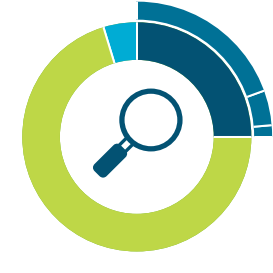 4,6 %  
Fehler ohne Schaden
19,5 % Kausalität für Schaden
nachgewiesen
4,3 % Kausalität unklar
70,2 %  	1,4 % keine Kausalität
kein Behandlungsfehler
Quelle: Medizinischer Dienst
Dr. Ingeborg Singer

Leiterin Fachbereich Medizinrecht